Schools Finance Briefing
Thursday 17th February 2022
Katherine Vernon
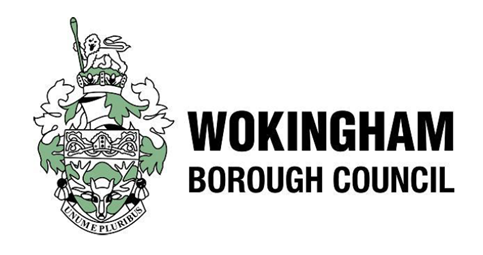 Closedown 2021-22
The timetable and year end accrual forms are saved on our website
https://wsh.wokingham.gov.uk/leadership/finance/closedown/
Schools can put through own energy accruals. They can be under £1,000. Energy colleagues can advise on values if required. Also if schools have transferred over to FBW, this also applies to water.
NJC pay award – we would advise that schools put through an accrual of 1.75%. If a 2 year deal is agreed it may be backdated to 1st Sept 2021 or 1st Jan 2022 as seen previously, rather than 1st April 2021.
Budget Planning
As per last year, still requirement to submit a 3 year budget plan to the LA
Assumptions – could have NFF from 2023-24. MPPL increased by 2% from 2021-22 to 2022-23. (MPPL = total funding before de-delegation, less rates, divided by NOR)
We will send out a 5 year plan template from BWO shortly, but you can send in your own template if that is easier
Deadline for submission is the same date as your 2022-23 Budget Plan which is 6th May 2022.
Budget Planning 2022-23
EXPENDITURE
NI increasing by 1.25% for Health and Social Care Levy to 15.05%
Teachers Pension no change 23.68%
LGPS increasing to 26.3%. Currently 25.3%
Support Staff (NJC) Pay increase – budget for 2% increase from April
National Living Wage increasing to £9.50 per hour (affects SCP 1 & 2)
Teachers Pay – looking at 2 year deal for 2022-23 and 2023-24. Advise budgeting for 2% increase. £30k teacher starting salaries was delayed due to Covid.
Budget Planning 2022-23
INCOME
Our local funding formula is almost mirroring the NFF rates set by the government. Thank you for those that responded to consultation.
Our final Schools Block budget was approved at January Schools Forum. Awaiting approval from ESFA. Will publish by end of February.
Link to Schools Forum papers https://wokingham.moderngov.co.uk/documents/g4016/Public%20reports%20pack%2012th-Jan-2022%2010.00%20Schools%20Forum.pdf?T=10
Page 37 Model B
National Funding Formula Rates vs WBC 2022-23
Budget Planning 2022-23
De-delegation (Maintained schools only)
For 2022-23 – Staff costs supply cover only (Charges on Schools Forum link on previous slide)
Contingency – we will hold unspent amount in reserves and carry forward
Licences/Subscriptions – will be paid for centrally
Primary Behaviour Support (Foundry College) – Funded by HNB with charging mechanism for all schools developed
Support to underperforming ethnic groups and bilingual learners – to be included as a Traded Service
Pupil Premium 2022-23
Pupil Premium increasing by 3% (CFR code I05, R9006):
FSMEver6 Primary £1,385 (was £1,345)
FSMEver6 Secondary £985 (was £955)
LAC and Post LAC £2,410 (was £2,345)
Ever6 Service Children £320 (was £310)
Allocations to be published in Spring
Supplementary funding 2022-23
In addition to the DSG, mainstream schools will receive this additional grant in 2022-23. For early years and post-16 provision in schools, the grant is being provided in respect of the Health and Social Care Levy. For primary and secondary provision, the grant is being provided in respect of both the Health and Social Care Levy and other cost pressures.
To be finalised in Spring. 
Rates in table below:
Other Grants
Primary PE and Sport Premium – final allocation for AY 2021-22 will be received by WBC on 29th April 2022. AY 2022-23 unknown (CFR code I18D, R9009).
UIFSM – Assuming final allocations for 2021-22 and provisional allocations for 2022-23 will be issued in June as normal (CFR code I18D, R9007).
Maintained nurseries and schools with nursery classes and maintained school with 6th forms will continue to get TPG and TPECG separately in 2022-23 (CFR code I01, R9002).
School Led tutoring grant 2021-22 – final payment will be received by WBC on 30th April 2022. First 2 instalments already received in October and January. Schools levels are based on 75% of the tuition cost – average hourly cost £18.00 with a package of 15 hours per pupil = in total £202.50 pp.
Other Grants continued…
School Led tutoring grant 2022-23 - Schools will receive grant to cover 60% of their unit cost of £18.00, following year this will drop to 25% of the unit cost £18.00 – school can compensate from other sources – PPG
Recovery Premium Grant – last 2 instalment payments for 2021-22 will be received by WBC on 29th April 2022 and 30th June 2022. First 2 instalments already received in October and January
Coronavirus Workforce Fund for Schools – fund extended to help eligible schools cover cost of workforce absences experienced from 22nd November 2021 until the spring half-term 
https://www.gov.uk/government/publications/coronavirus-covid-19-workforce-fund-for-schools/coronavirus-covid-19-workforce-fund-to-support-schools-with-costs-of-staff-absences-from-22-november-to-31-december-2021
Other Grants continued…
Coronavirus (Covid-19) mass testing exceptional premises cost – Claim form deadline 20 February 2022
claim submission guidance is available on GOV.UK
Get help with Technology: internet access and device claim form is open – Claim deadline is Sunday 27th February 2022 at 11.59pm
Get help with technology programme: claim form guidance - GOV.UK (www.gov.uk)
Coronavirus (Covid-19) vaccine support allocations now available for ages 12 to 15 – Payments at end of April 2022 to schools
published the school level allocations
Budget Allocations 2022-23
Schools Block Budget – still awaiting final approval by ESFA. 
Early Years Block Budget – going to Schools Forum on 16th March, will advise ASAP. 
Looking at an increase in hourly rates as our income has increased. 
3-4 year olds – current rate £4.59 per hour, max. 17p per hour increase. 2 year olds – current rate £5.69 per hour, max. 21p per hour increase. EYPP grant increased from 53p to 60p per hour. Keeping other factor rates the same.
High Needs Block Budget - going to Schools Forum on 16th March, will advise ASAP, regs say by 31st of March.
Other
Any SEN finance queries please email new mailbox SENDFinance@wokingham.gov.uk
SFVS – maintained schools should submit their SFVS by deadline 31st March 2022
New imprest template uploaded to website
Journal template on website – Download new one each time. Ensure description is added and is meaningful. Title of journal different to individual line description. Both show on BWO reports. 
Use journals to correct movements across codes not imprest claim.
Emails with sensitive personal data such as pupils names etc, please use [ENCRYPT] Old system of [SECURE] no longer works
Training courses – Budget planning and Year-end - if interested let us know
AOB
Any questions?